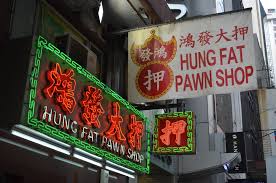 Focus Group
11th September 2015
Hong Kong
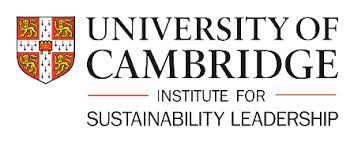 Introductions – The Group
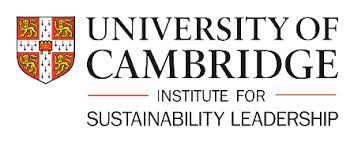 Julian Proctor : University of Cambridge
Professor Paul Anand: Open University, Oxford University and the London School of Economics
2
Introductions – The Experts
Francis Ngai, Social Ventures Hong Kong
Michael Birley, various charities
Adjunct Associate Professor Angus Yip, HKU Space
Dr. Irene Lau, HKU
Moon Kim, SOW Asia
Maaike Steinebach, CEO CBA
Jonathan Rowold, Managing Director, BAML
Mahesh Datwani, various charities
3
“Is access to credit associated with a higher quality of life for the poor?”
4
Capabilities approach (part 1)
Sen’s (1985) Capability Approach is focused on what individuals can actually do or be. For example, a woman being able to walk into a bank in Afghanistan and borrow money – which is currently not possible

Essentially it is concerned with the freedoms that people have and that by developing the freedoms that people have, this is valuable from a wellbeing / quality of life perspective

From a developmental perspective, building the abilities of say a female to, for example, enter a bank in Afghanistan and borrow money maybe valuable to her

This research is predominantly focused on identifying what abilities the poor in Hong Kong view as being valuable as relates to access to credit and whether these abilities are associated with higher quality of life
5
Capabilities approach (part 2)
The capabilities approach provides a framework to conduct such evaluations of inequality, as it can assist policy makers make interventions and develop desirable capabilities, if in fact there is causation / relationship with higher levels of that capability and quality of life
In a first stage, we identify a list of abilities / questions that we believe the poor find desirable based on what the current literature says. We then look to discuss and critique this list with this focus group to see how you would / if you would alter, add to or subtract from
The second step involves conducting a survey with 200 of the urban poor in Hong Kong in order to hear from them whether they to agree that this list is a valuable list of capabilities. We then model this relationship
In a third step, we will conduct one to one interviews, were we will investigate our empirical findings form the surveys with the interviewees to further understand why the urban poor may value specific capabilities
6
Access to credit  (part 1)
Access to credit has been historically seen as a tool to transform the lives of the poor (Prime Minister of Bangladesh, 1997 Microcredit summit)

This view was backed up by both empirical and theoretical observation in the 1980s through early 2000s (Eswaran and Kotewall, 1980, Morduch, 1990, Pitt and Khandker, 1998). Income and investment was seen as rising, as well as social outcomes such as housing and education from increased access to credit

More recently doubts have started to infiltrate the minds of academics regarding the major welfare benefits of credit (Duvendack et al, 2011, Roodman and Morduch, 2013 and Banerjjee, Duflo, Glennerster and Kinman, 2015), arguing that much of the historical empirical work has statistical flaws
7
Access to credit  (part 2)
More recent research has pointed towards the fact that the actual impact of credit on the poor is more varied and heterogenous. There is no silver bullet (Banerjee, Karan and Zimmerman, 2015)

However, what can be said is there appears evidence that micro-credit results in a) changing inter-temporal consumption for some, e.g. purchase of durable goods at the expense of non-durable goods, and b) and results in more choice in credit for all (e.g. compared to money-lenders and informal alternatives) (Morduch, 2011)

Empirical evidence from other countries does seem to indicate that regardless of the welfare benefits, there is inequality in access to credit on the basis or religion (Hartfield and Collard, 2011), ethnicity (Morduch, 2011) and gender (Fletschner and Kenney, 2011)
8
Access to credit  (part 3)
As Zinman (2015) states there is no well defined view of wellbeing as relates the impact of credit; instead there are a variety of differing and largely economic metrics

And importantly, little work has been completed into the multi-dimensional affects of credit on individuals in terms of affect on not only economic or social outcomes but also psychological considerations or other elements of an individuals livelihood
9
Quality of life (part 1)
Quality of life is multi-dimensional in nature and does not simply relate to monetary considerations (Stiglitz, Sen and Fitoussi, 2009)

Quality of life is a broad concept capturing a range of factors, ‘that influence what we value in living, beyond its material side’ (Stiglitz, Sen and Fitoussi, 2009)

We adopt a measure of quality of life based on subjective wellbeing – both life evaluation and emotional wellbeing aspects (Kahneman and Deaton, 2010)

Life evaluation asks the individual how they feel about their life as a whole, it requires them to think and look retrospectively but also into the future about their life
Emotional wellbeing looks at their emotional status both positive (happy) and negative (unhappy)
10
Quality of life (part 2)
Recent research has shown that higher levels of income are associated with higher levels of life evaluation subjective wellbeing, but no relationship was found with emotional wellbeing (Kahneman and Deaton, 2010)

Important finding, as we will investigate how our list of capabilities is associated with these varied dimensions of quality of life
11
Selected trends – Hong Kong
Relative to High Income OECD, Hong Kong has a low level of account ownership at 82.3% relative to 87.7% (World Bank, 2015)1
What is more surprising is that only 25.8% of the over 15 population in Hong Kong had ever borrowed any money relative to 39.8% in high income OECD (World Bank, 2015, p.75)
Inequality in Hong Kong is worsening with the gini-coefficient having increased from 0.518 in 1996 to 0.537 in 2011 (HKBU, 2011, p.13)
There are 1.3m individuals, representing 19.9% of the population which are classified as being below the poverty line in Hong Kong (Hong Kong Government, 2014, p. vi)
80,000 people live in cage homes with material consequences for their social and environmental context (SoCo, 2011, pp. 1-2)
12
1 http://databank.worldbank.org/data/reports.aspx?Report_Name=All-countries&Id=1da0a653. Accessed 15th August 2015. For poorest 40%
of the population
Credit access seems limited for certain social groupings – Hong Kong
What is unclear is whether individuals in Hong Kong have a preference or not for borrowing and instead using internal sources (e.g. savings) or whether this reflects limited access to either formal or informal sources of credit

The South China Morning Post ran an article in 2013, were it argued that banks had highly restrictive policies to migrants and domestic workers, as well as the poor who could not meet minimum account balances 

What is more surprising is the limited attention that credit access and the urban poor has had within policy making and academic circles
13
Process and Methodology
Literature review
Work Shop 
1
Academic articles
Surveys
Practitioner doc’s
NGO doc’s
Supranation doc’s
Newspapers
Surveys
Model
and results
Work Shop
2
Interviews
Conclusions
5-10
experts
8-16
interviews
Series
of models
200
Surveys
5-10
experts
14
Source: Modified from Cornelius, Van de Putte and Romani, 2005
Today’s Key Objective
“Experts to scrutinise and challenge a) our research process and methodology, b) list of access to credit capabilities, c) quality of life indicators and d) survey questions ”
15
Agenda
16
Attachments
A. List of access to credit and ‘other financial services’ 
capabilities

B. Quality of life indicators

C. Survey Questions
17